Bµi 64
in - it­
  ­
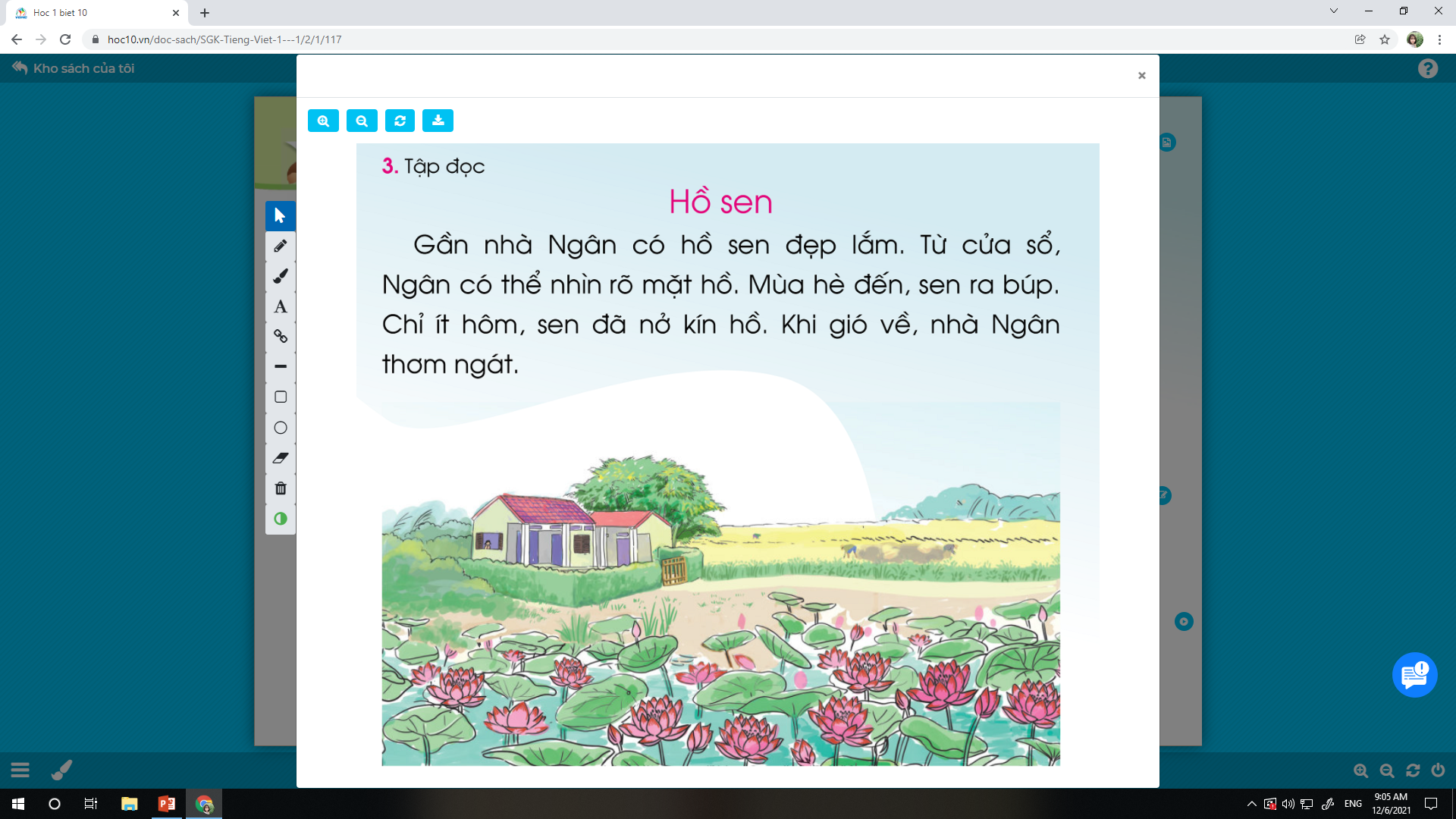 in
i
n
1. Lµm quen
Bµi 64: in - it
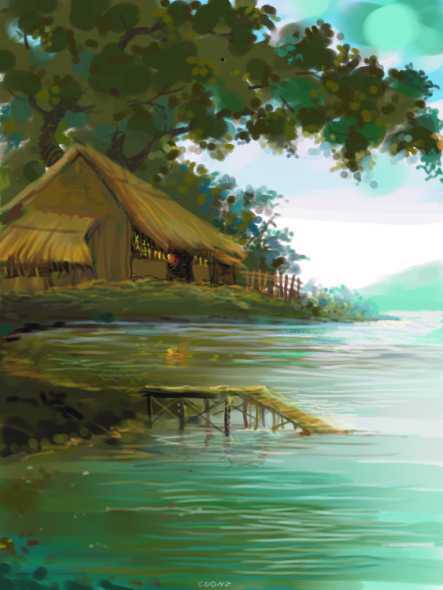 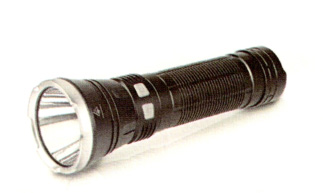 pin
in
p
đÌn pin
it
i
t
1. Lµm quen
Bµi 64: in - it
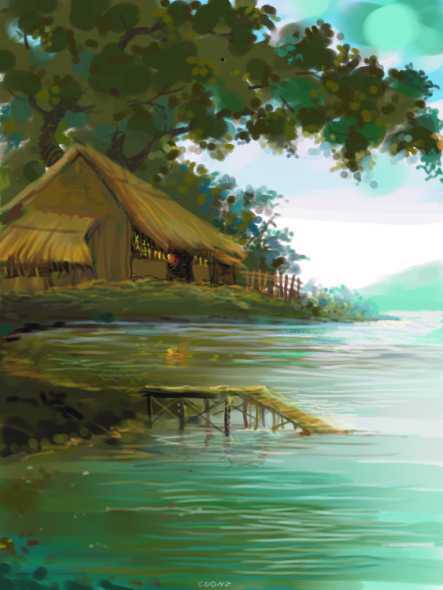 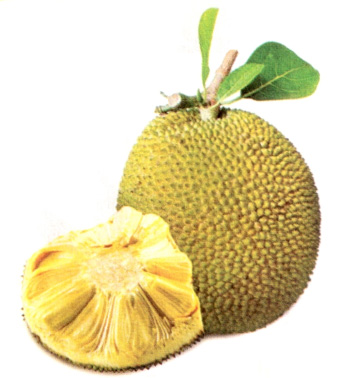 mÝt
it
m
qu¶ mÝt
2. H¸I qu¶ trªn c©y, xÕp vµo hai ræ cho ®óng:
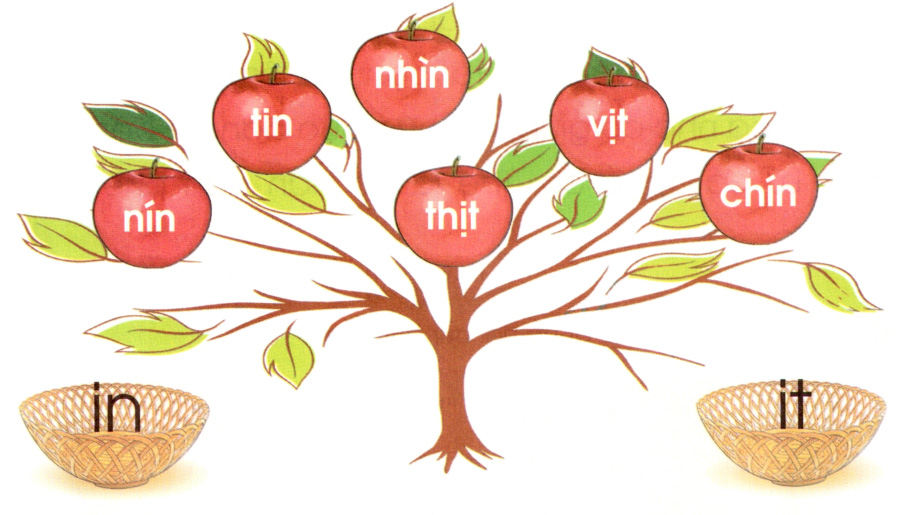 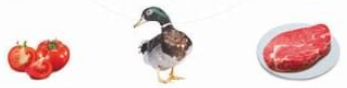 [Speaker Notes: Sau khi xuất hiện hiệu ứng chú thích tranh, giáo viên nhấn vào từng tiếng để học sinh đọc to tiếng có vần in và tiếng có vần it­. Muốn đọc lại tiếng nào nhấn vào tiếng đó]
2. H¸I qu¶ trªn c©y, xÕp vµo hai ræ cho ®óng:
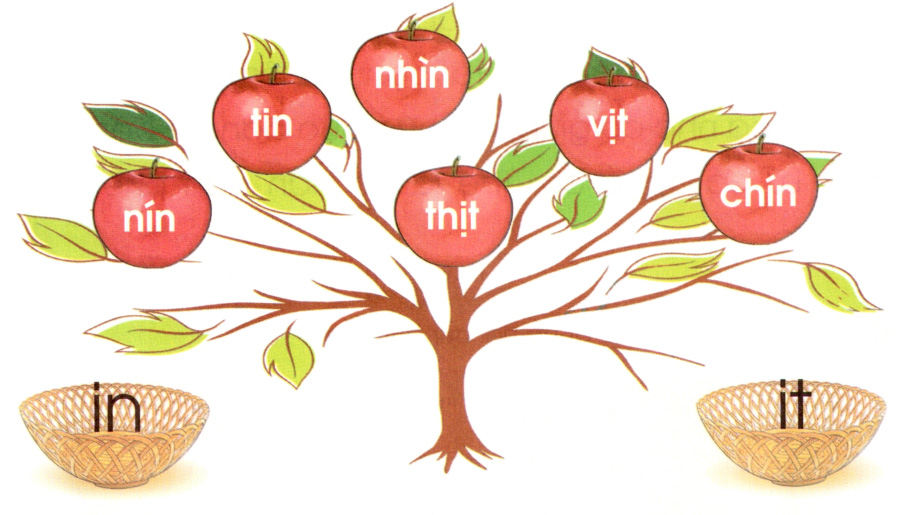 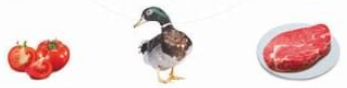 [Speaker Notes: Sau khi xuất hiện hiệu ứng chú thích tranh, giáo viên nhấn vào từng tiếng để học sinh đọc to tiếng có vần in và tiếng có vần it­. Muốn đọc lại tiếng nào nhấn vào tiếng đó]
T×m nh÷ng tiÕng cã vÇn in vµ tiÕng cã vÇn it.
4. TËp viÕt
Gi¸o viªn ®äc cho häc sinh viÕt b¶ng con
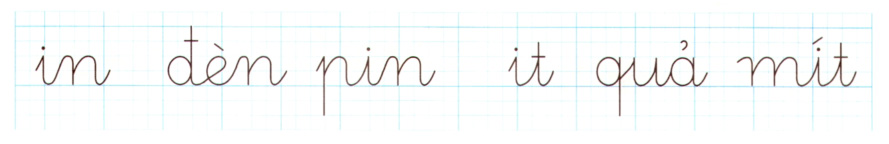 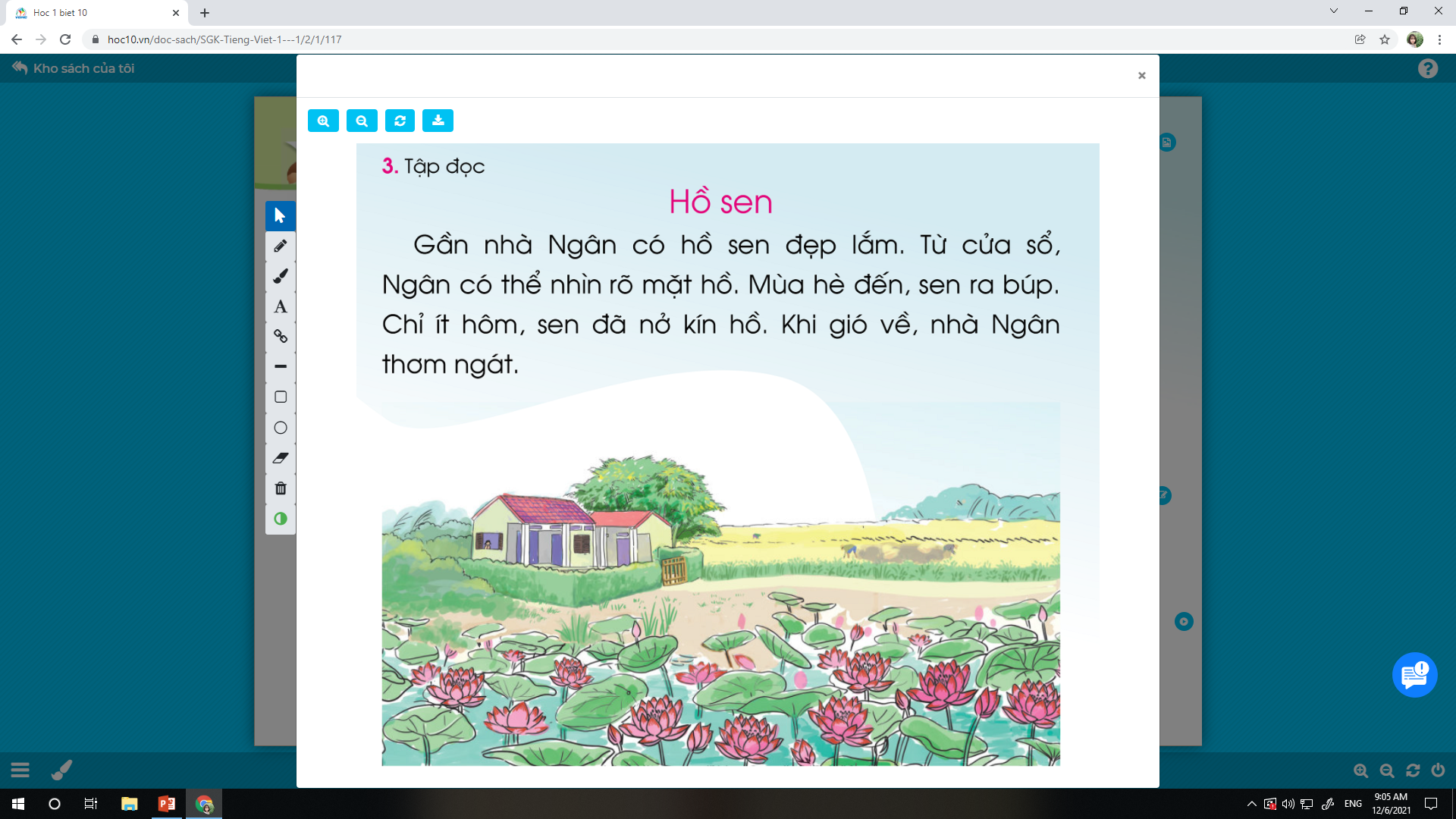 Hồ sen
Gần nhà Ngân có hồ sen đẹp lắm. Từ cửa sổ, Ngân có thể nhìn rõ mặt hồ. Mùa hè đến, sen ra búp. Chỉ ít hôm, sen đã nở kín hồ. Khi gió về, nhà Ngân thơm ngát.
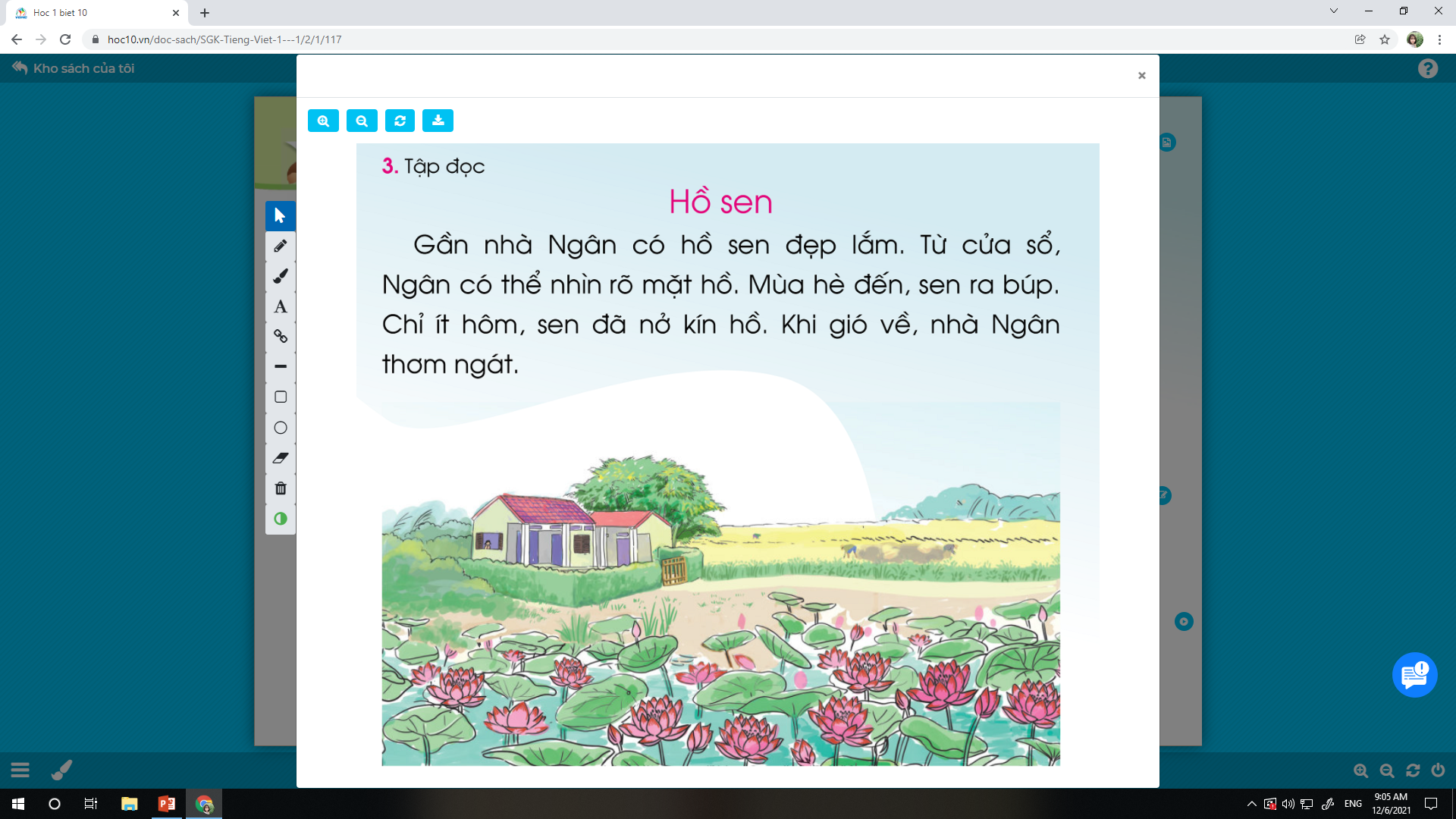 Hồ sen
Gần nhà Ngân có hồ sen đẹp lắm. Từ cửa sổ, Ngân có thể nhìn rõ mặt hồ. Mùa hè đến, sen ra búp. Chỉ ít hôm, sen đã nở kín hồ. Khi gió về, nhà Ngân thơm ngát.
2
1
3
4
5
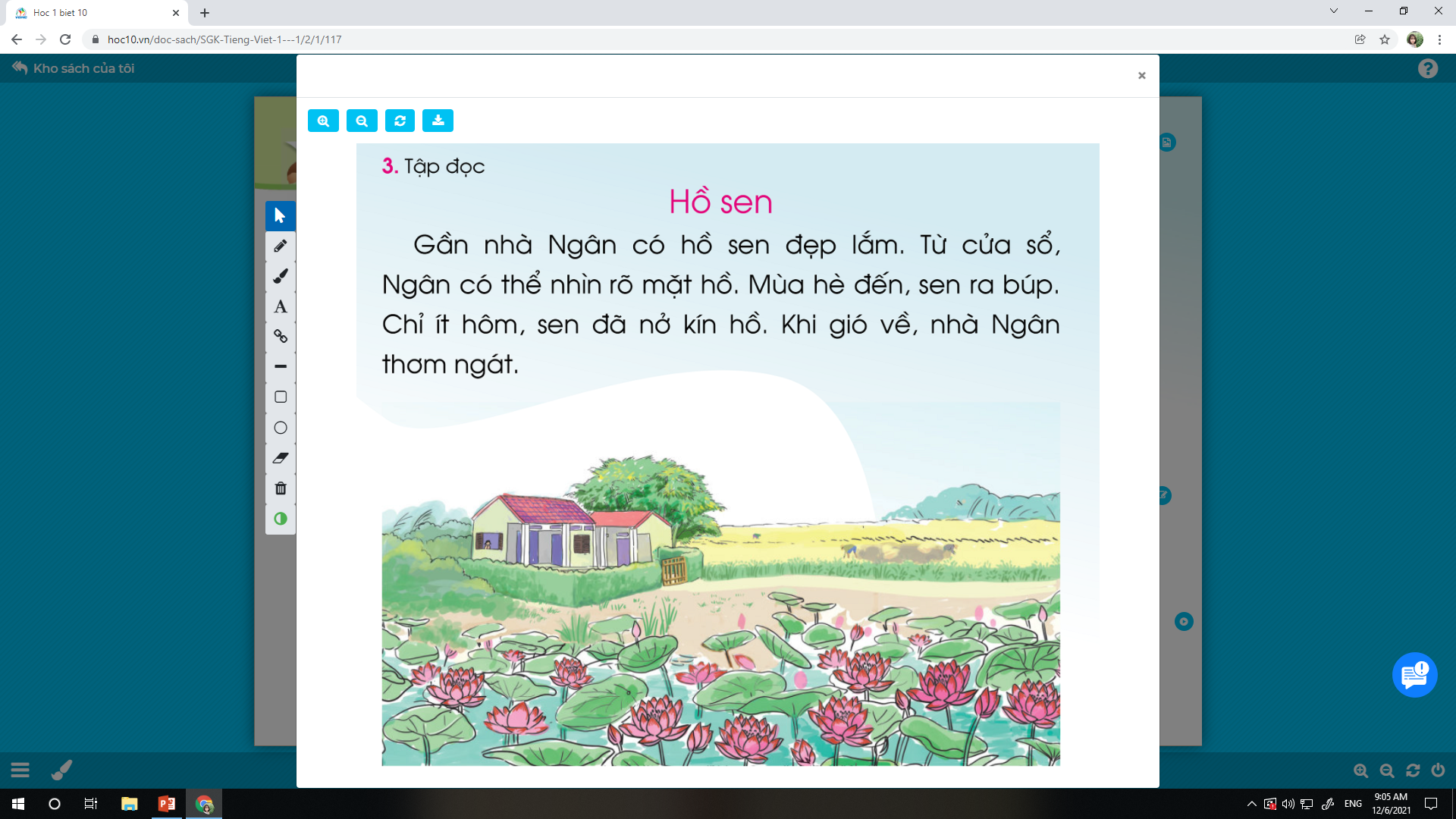 Hồ sen
Gần nhà Ngân có hồ sen đẹp lắm. Từ cửa sổ, Ngân có thể nhìn rõ mặt hồ. Mùa hè đến, sen ra búp. Chỉ ít hôm, sen đã nở kín hồ. Khi gió về, nhà Ngân thơm ngát.
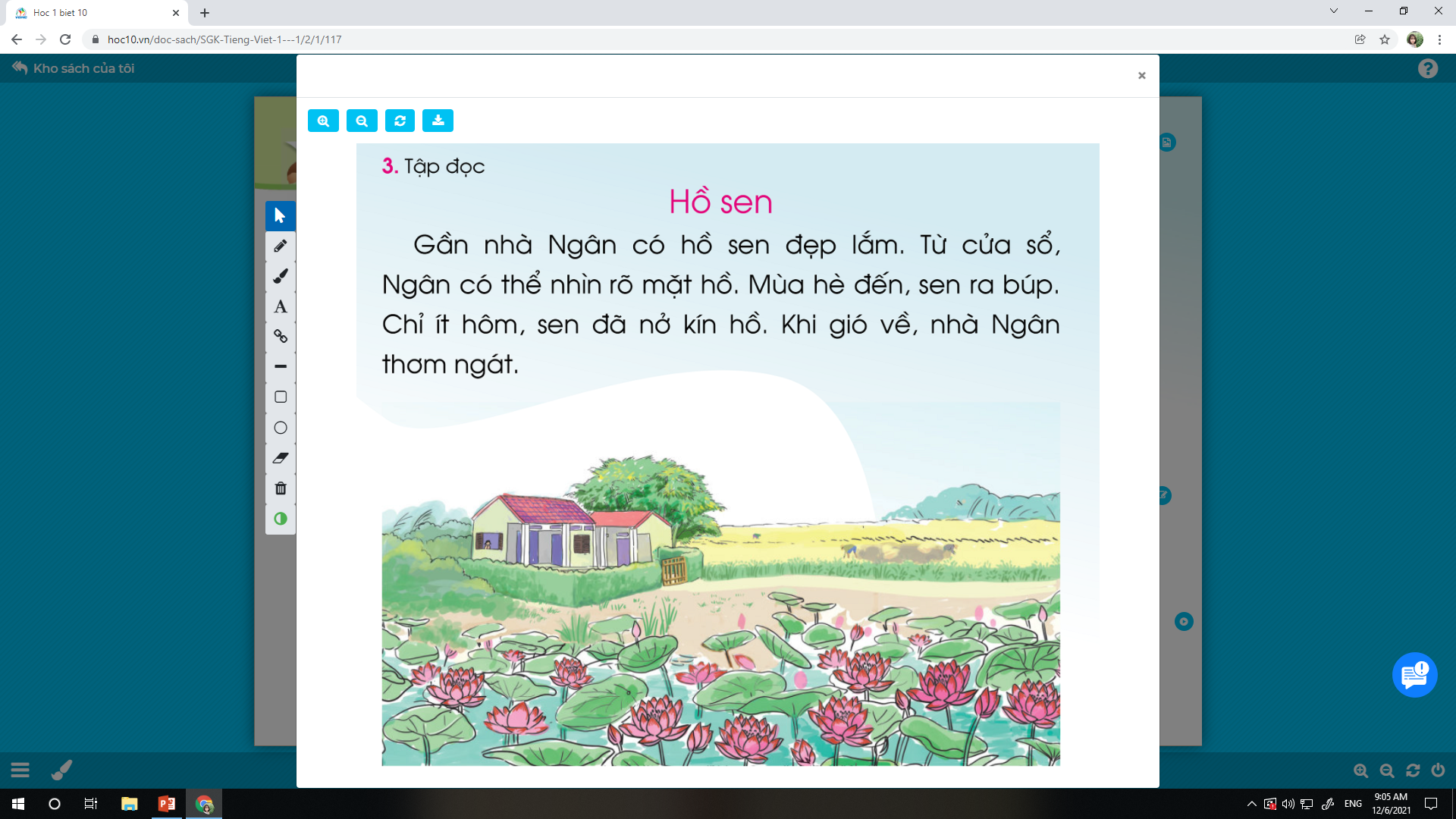 ? Ý nào đúng
a) Gần nhà Ngân có hồ cá đẹp lắm.
b) Mùa hè, sen nở kín hồ.
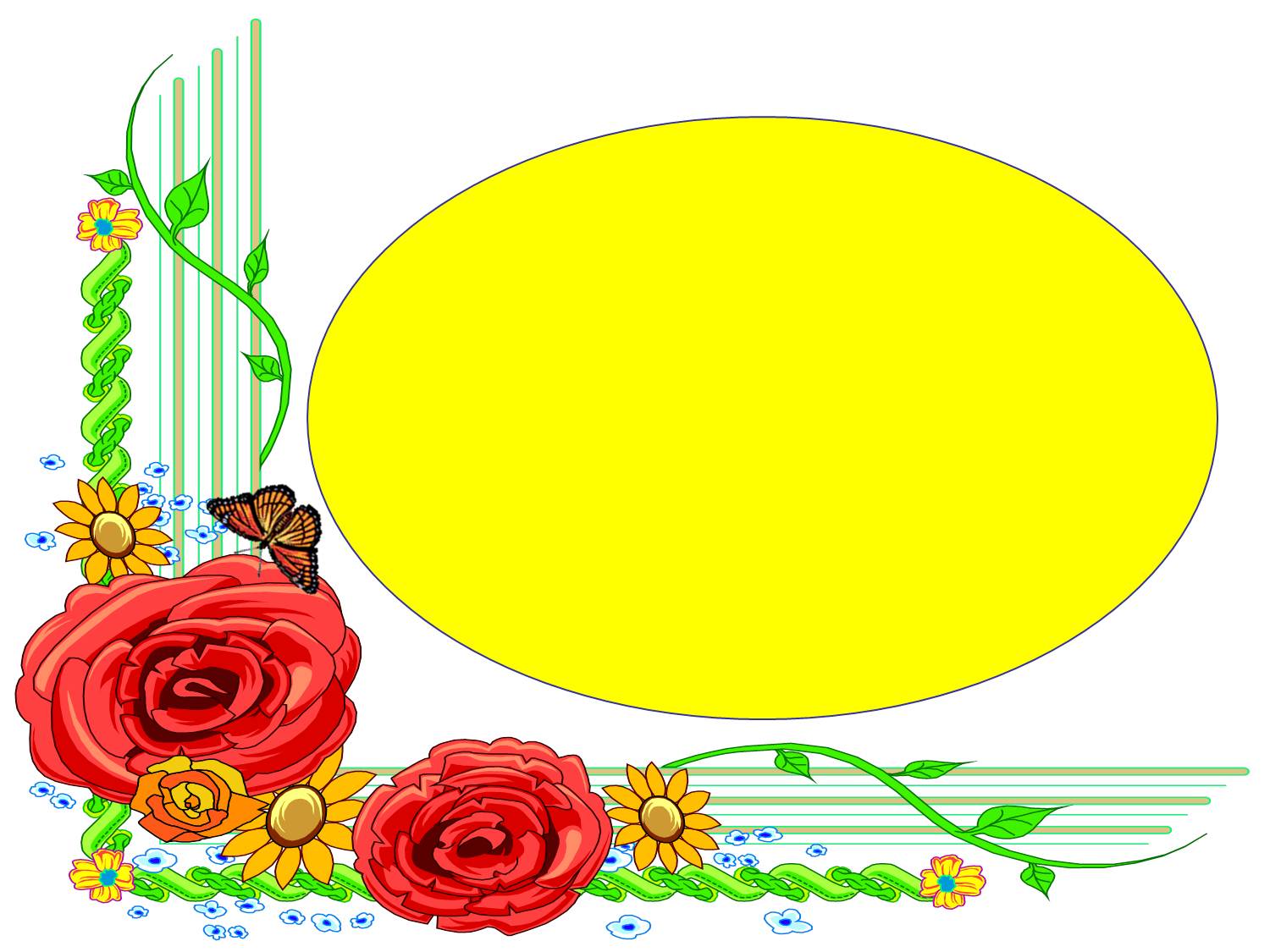 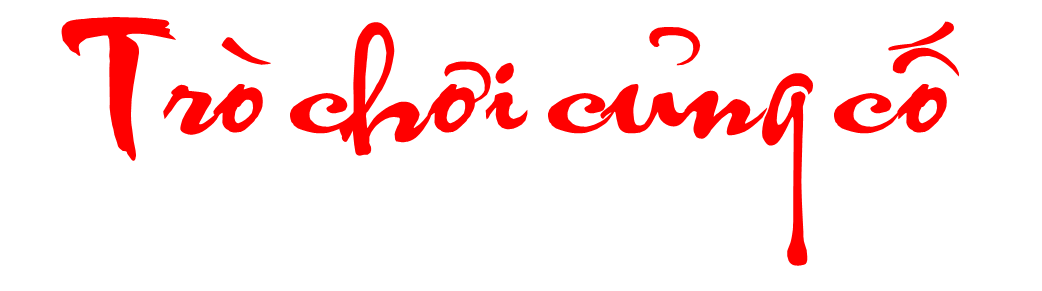 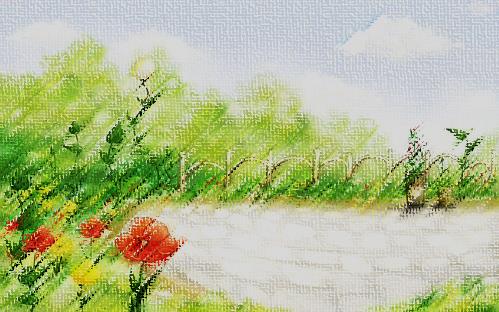 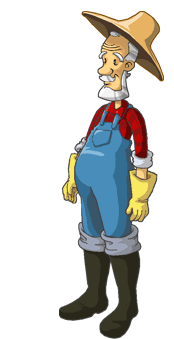 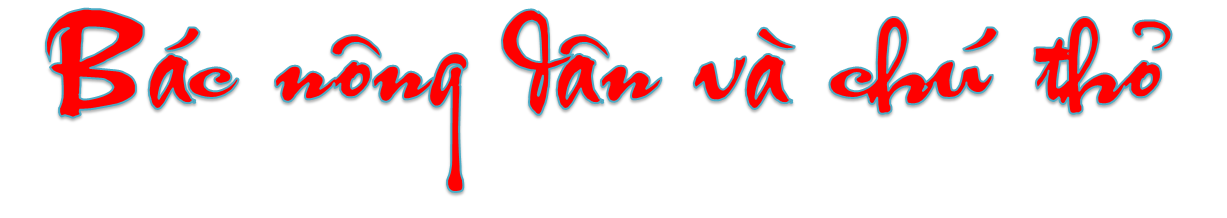 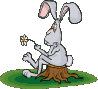 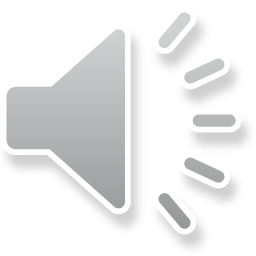 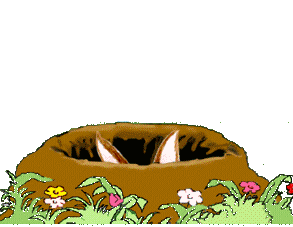 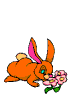 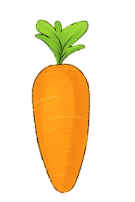 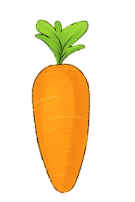 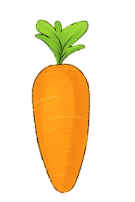 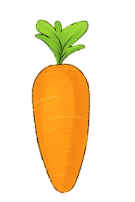 A                B                  C                 D
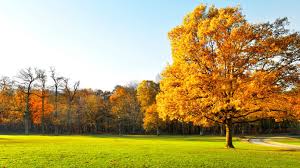 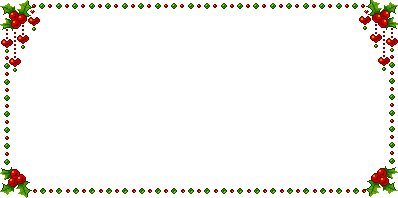 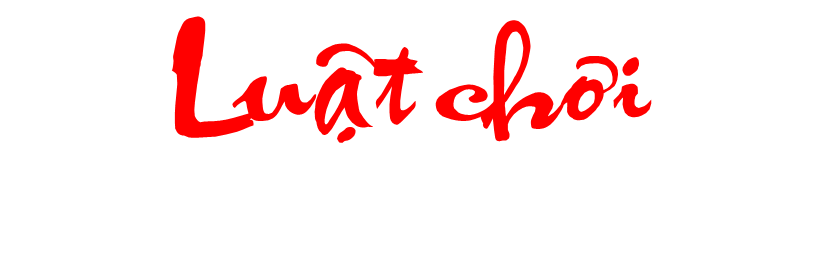 - Học sinh chọn đáp án nào bạn hãy bấm vào củ cà rốt theo đáp án đó.
- Chú thỏ sẽ tự đi đến nhổ cà rốt và sẽ biết được đáp án đúng, sai.
- Cuối cùng bấm vào bác nông dân sẽ ra đáp án đúng.
- Bấm vào màn hình qua slide chứa câu hỏi tiếp theo.
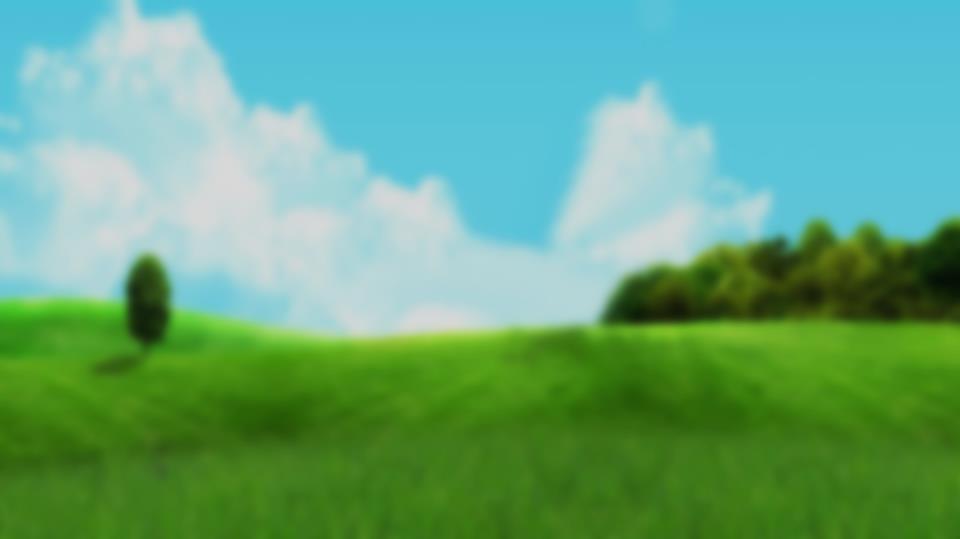 Tìm tiếng có vần “in"
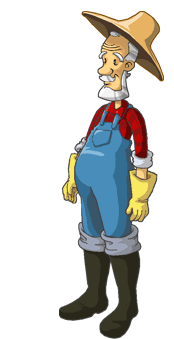 B. Nhìn
A. Ng¾m
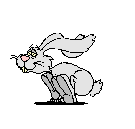 C. Tr«ng
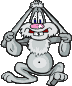 D. Ngãng
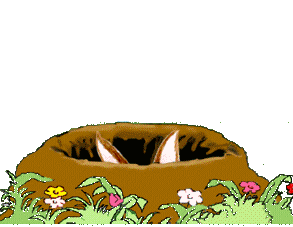 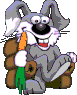 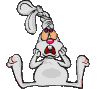 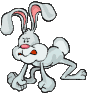 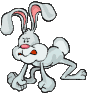 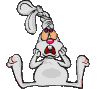 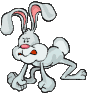 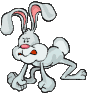 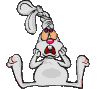 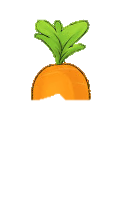 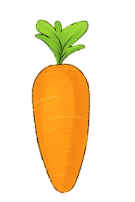 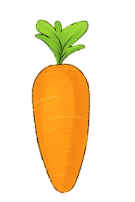 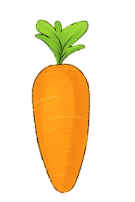 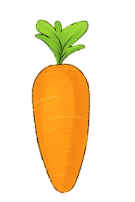 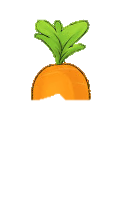 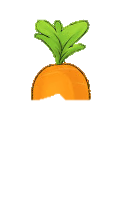 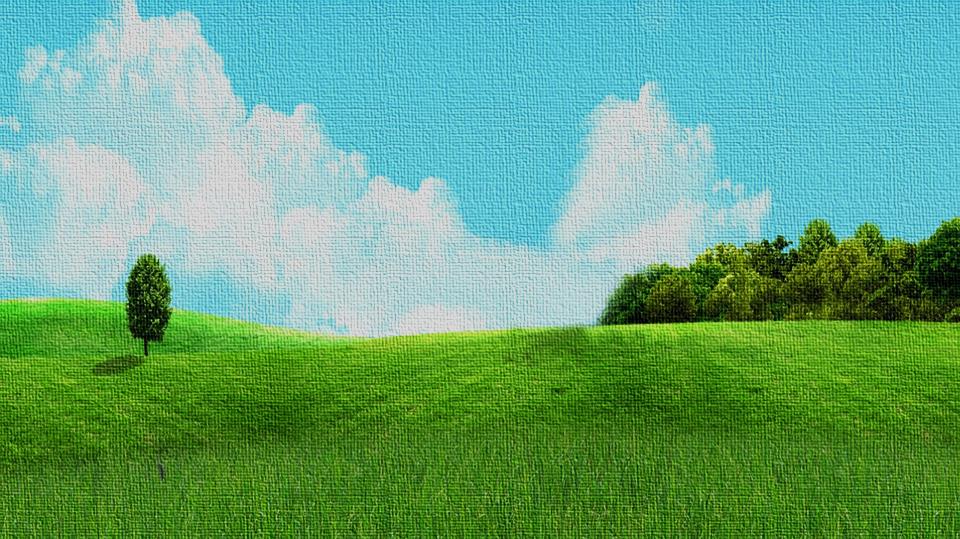 A                    B                     C                    D
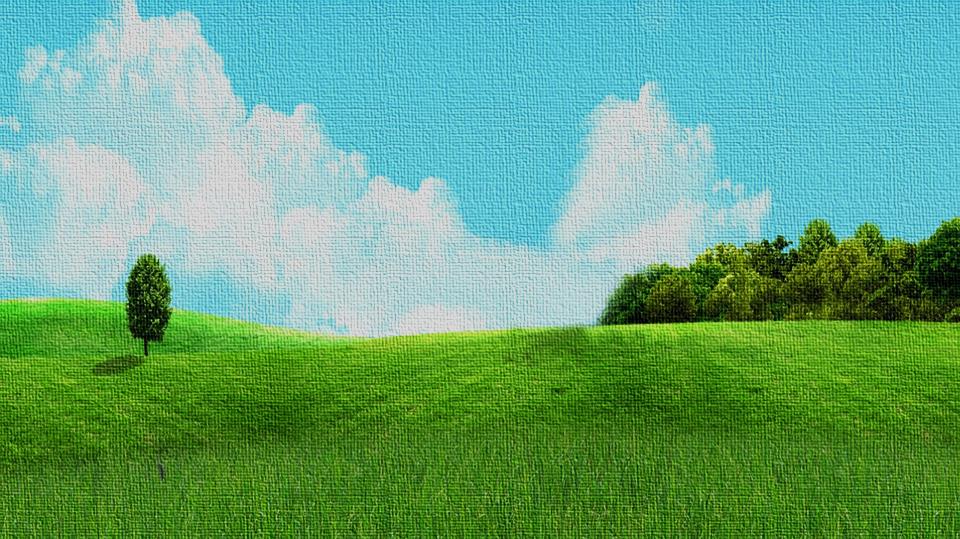 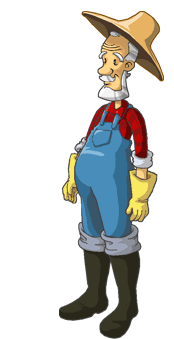 Tìm tiếng có vần “it"
B. ChÝn
A. Vịt
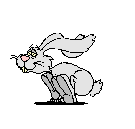 C. NÝn
D. Tin
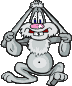 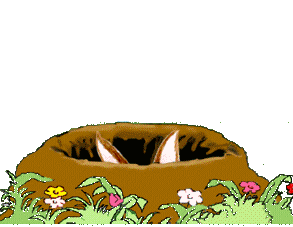 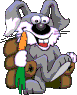 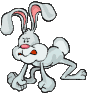 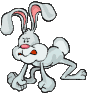 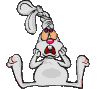 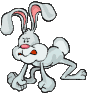 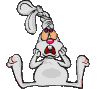 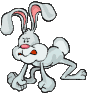 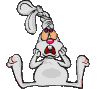 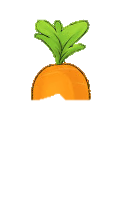 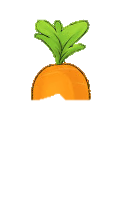 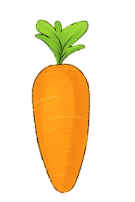 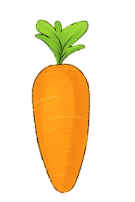 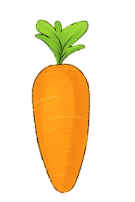 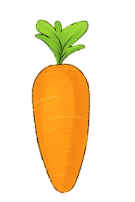 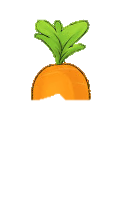 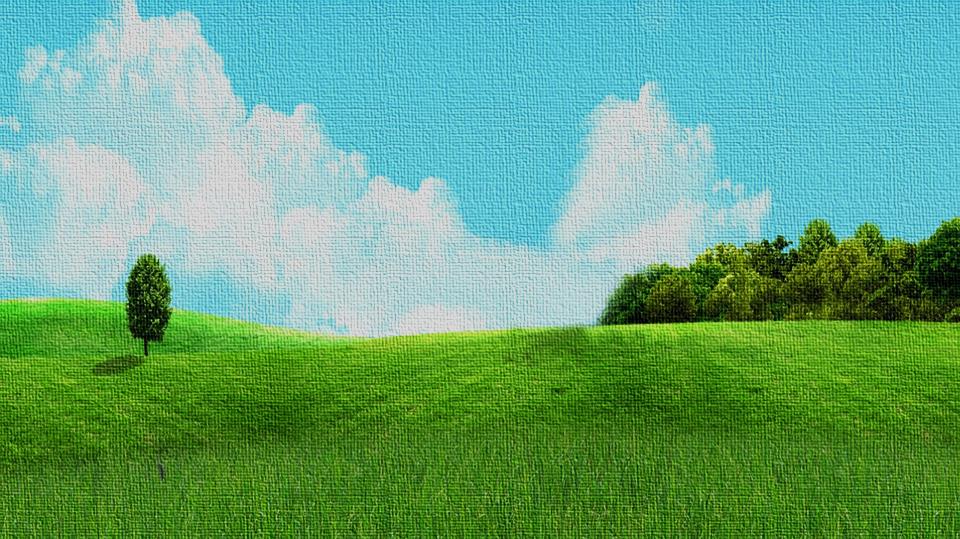 A                    B                    C                    D
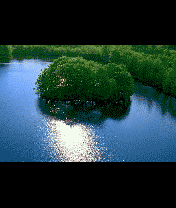 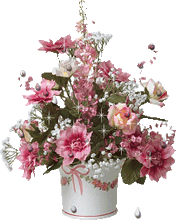 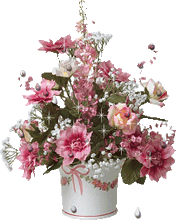 Xin   Chaân  Thaønh   Caùm  Ôn
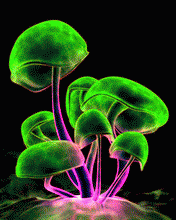 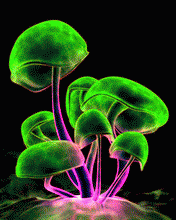 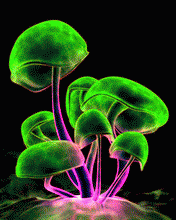